All about me
When and where I was born
My family and pet
School and uniersity
Highlights of my life
My faourites
When and where I was born
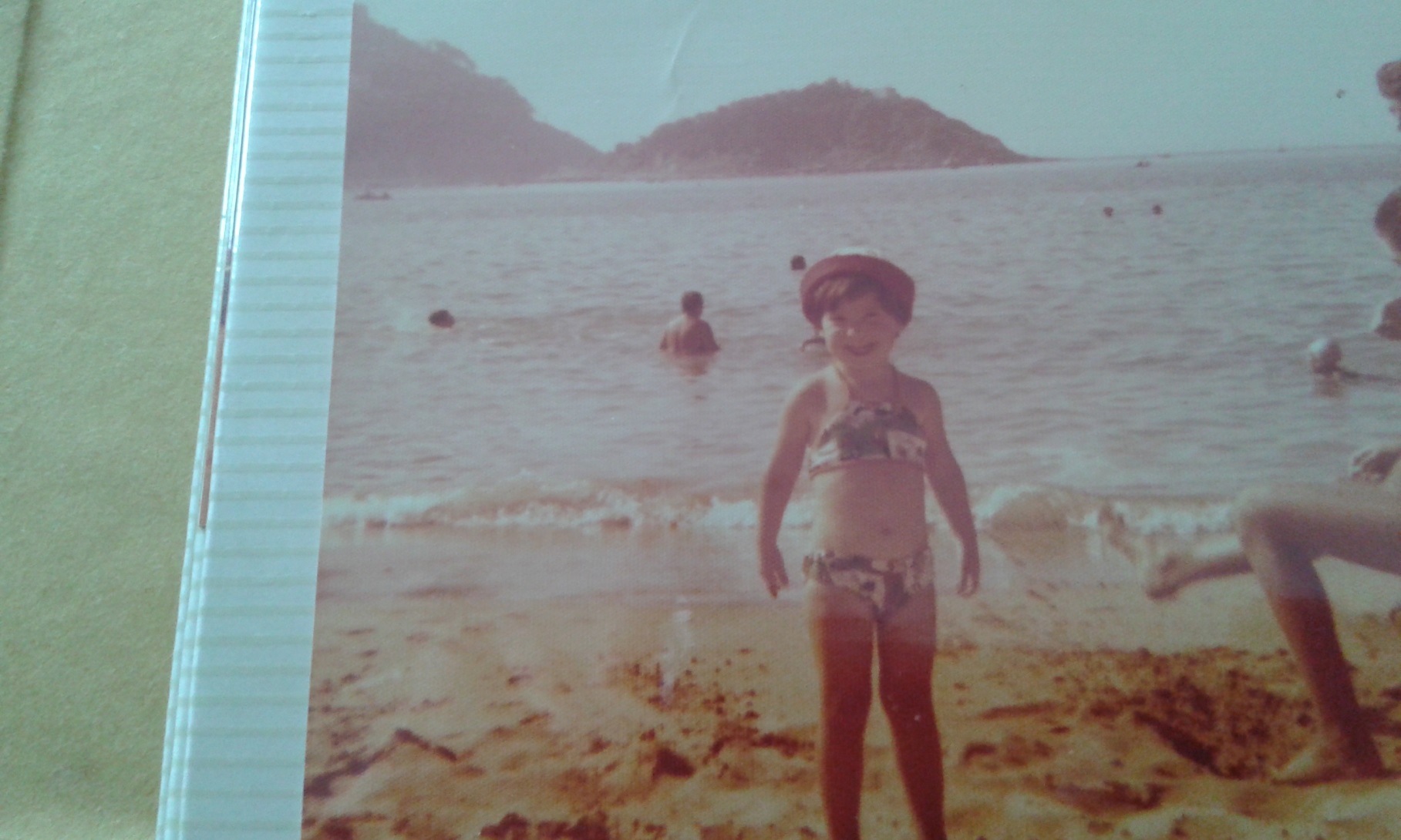 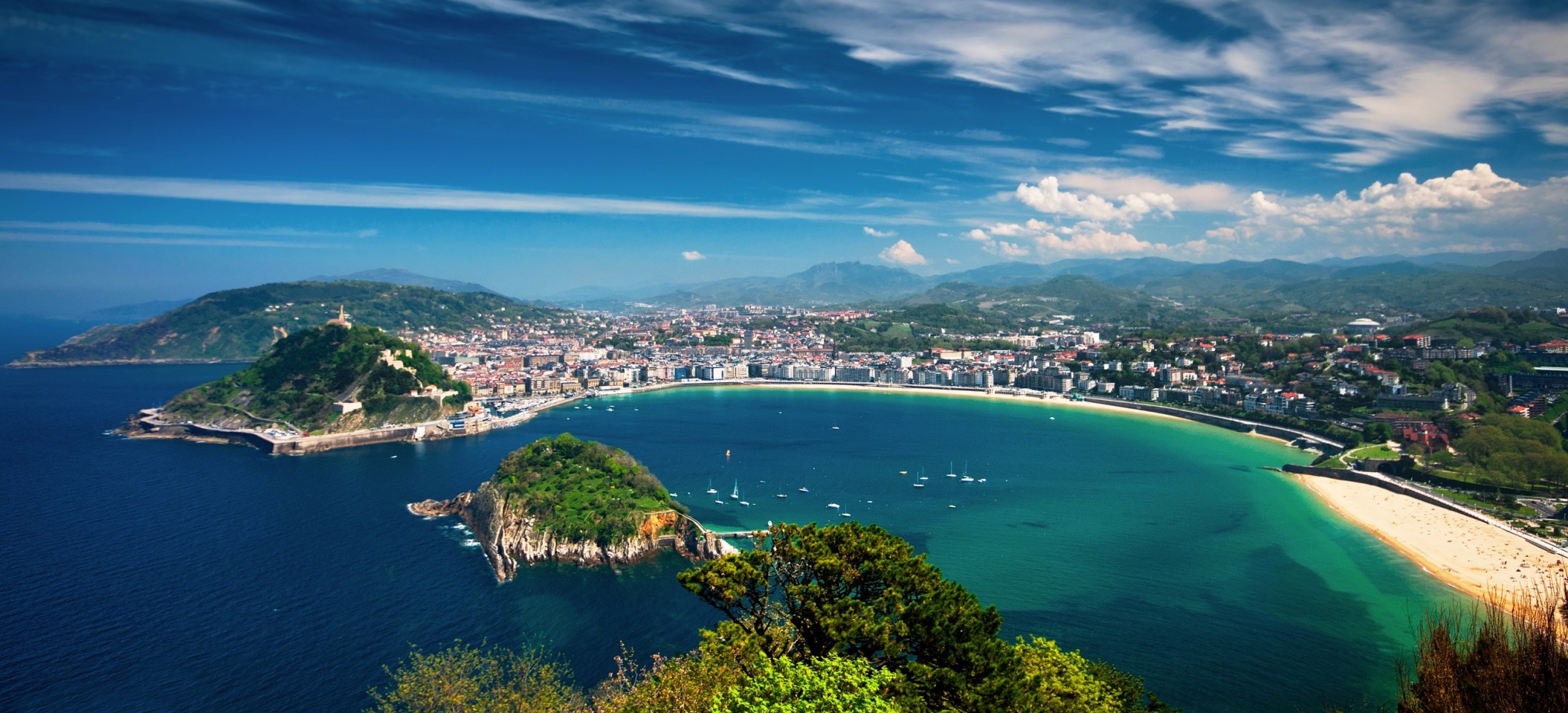 San sebastián, 17th January 1974
My family
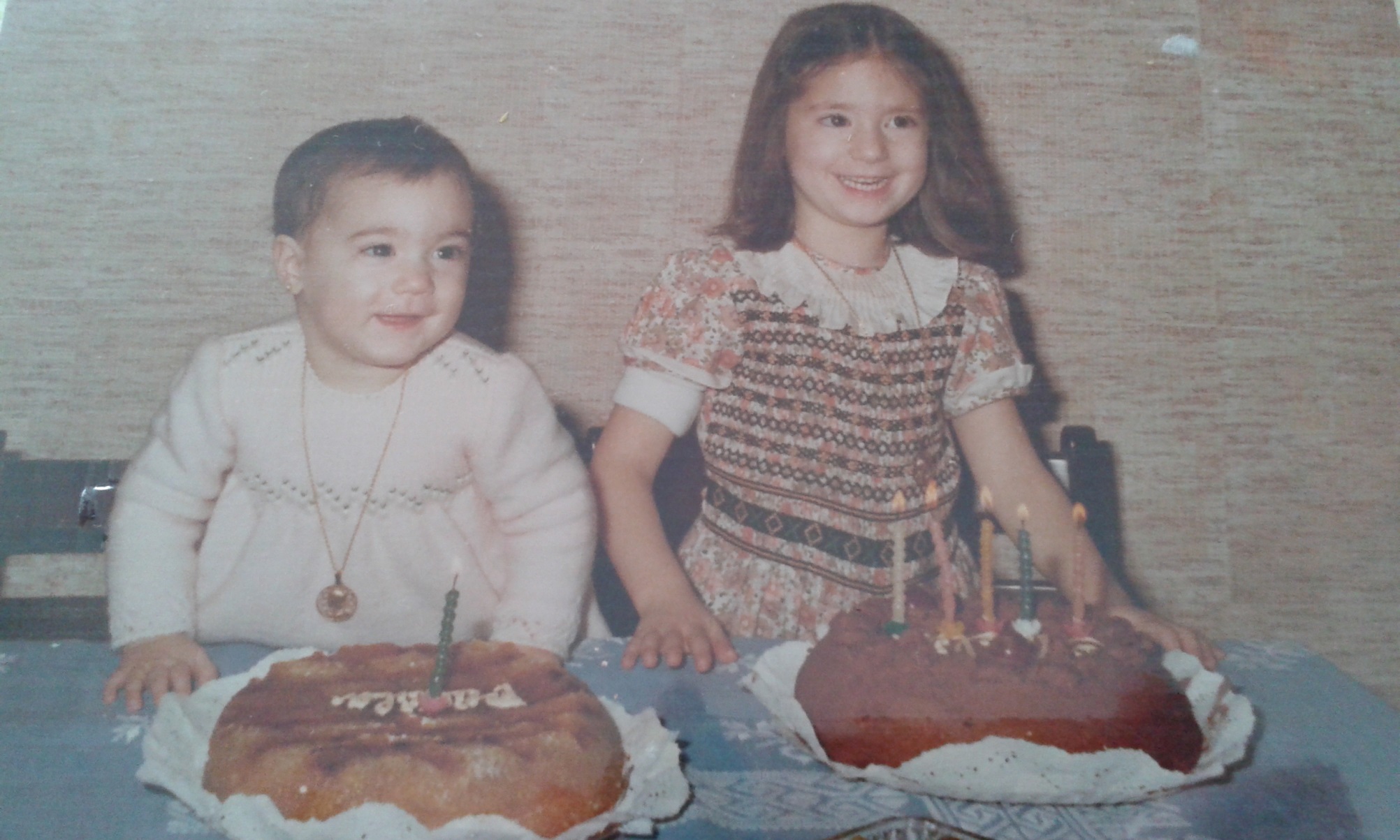 My sister, Priscilla.
My family and my dog
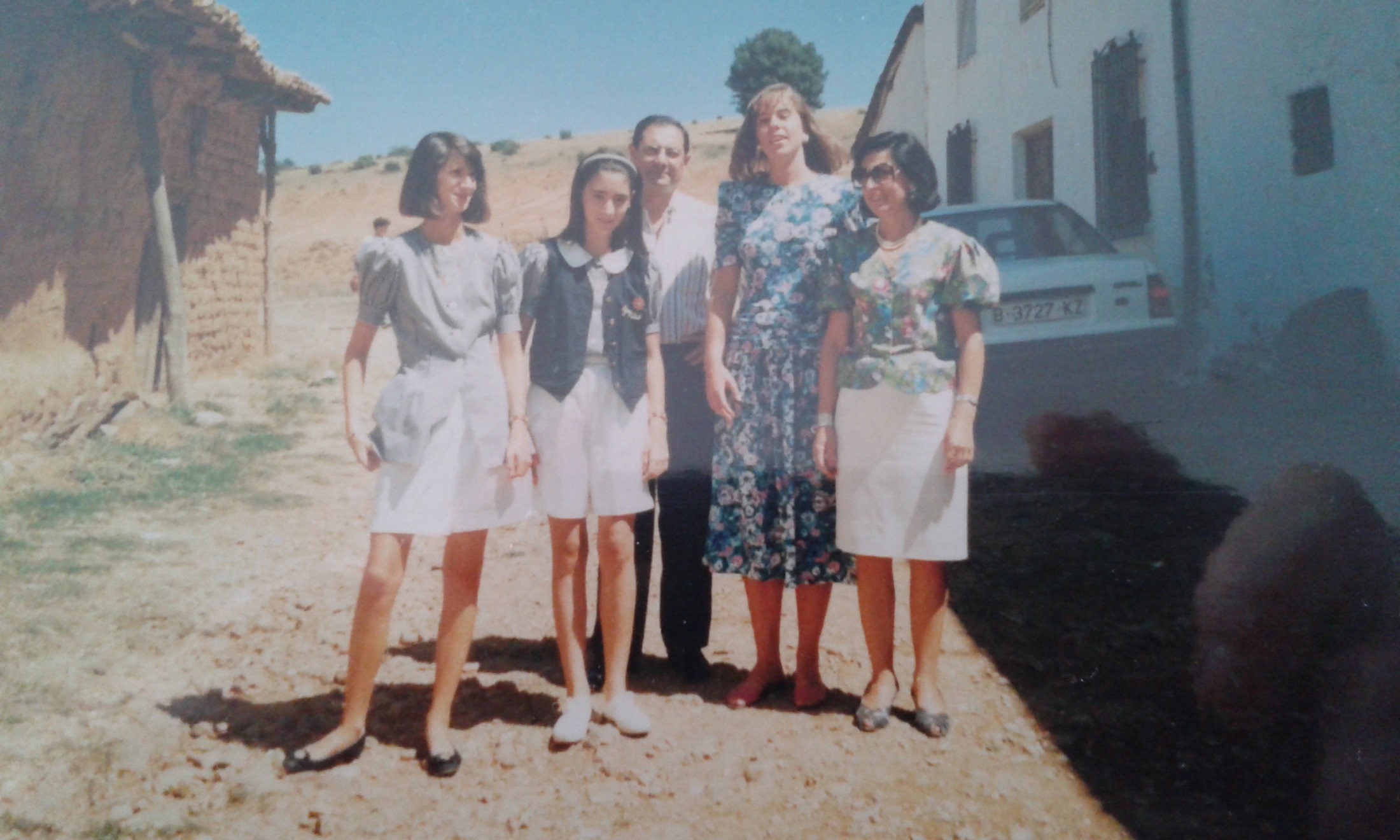 School and University
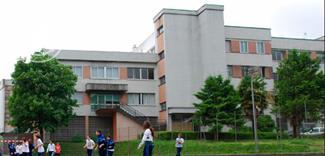 School and University
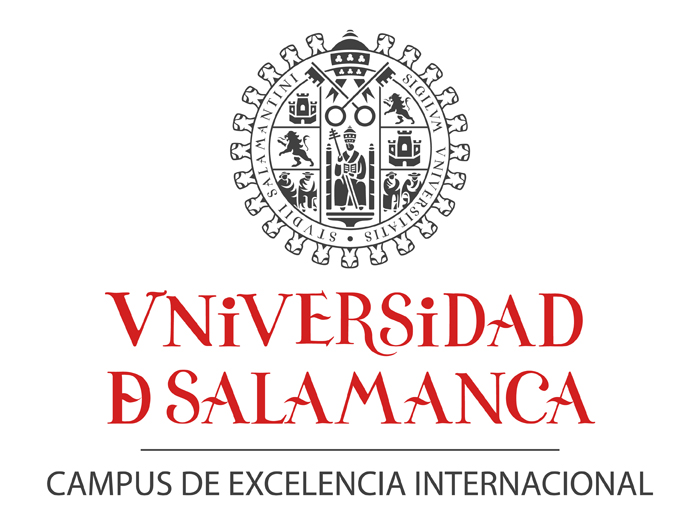 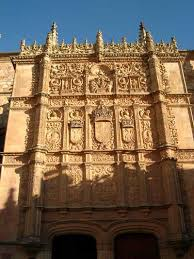 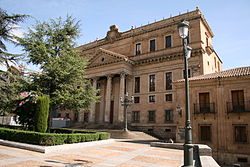 University in England
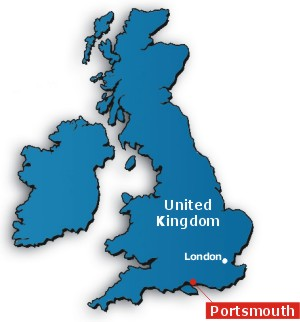 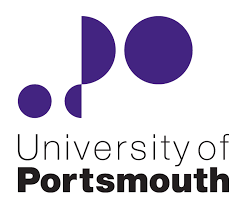 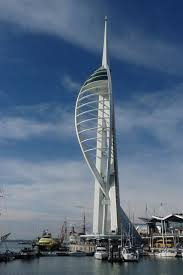 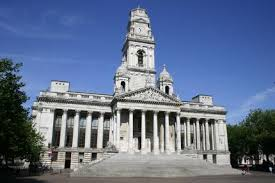 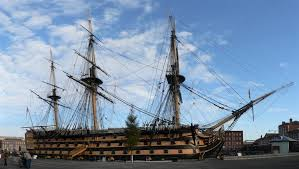 Spinnaker Tower
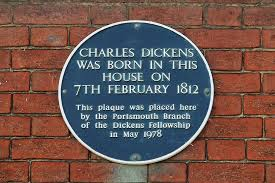 Guildhalll
HMS Victory
My work
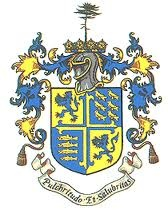 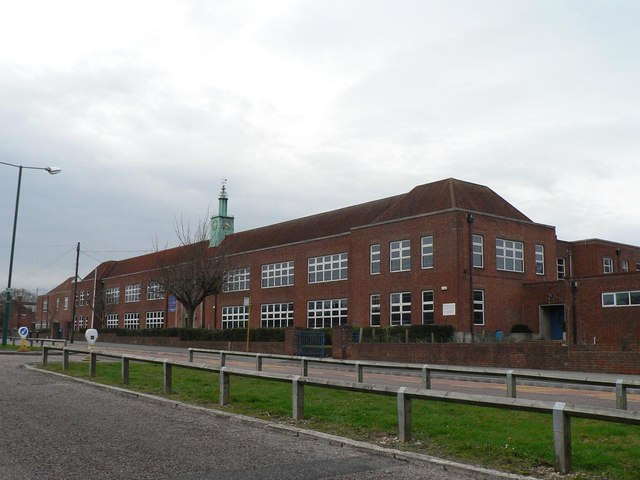 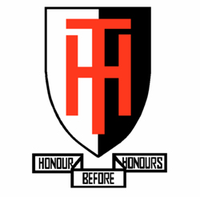 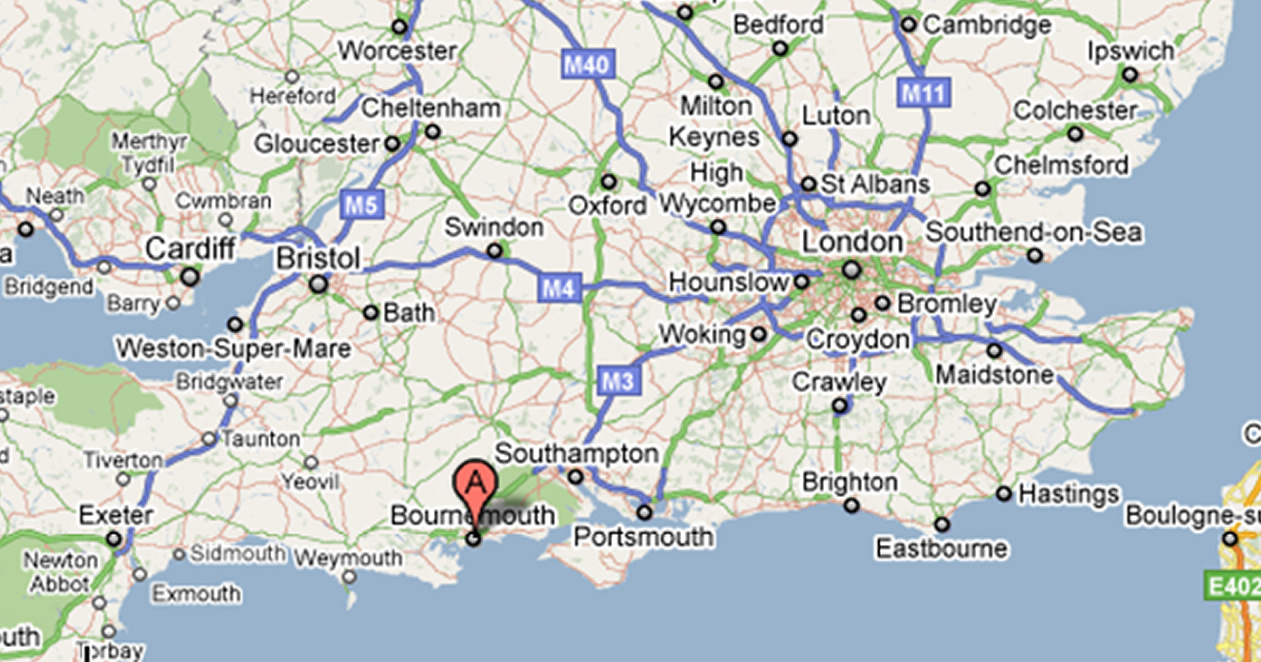 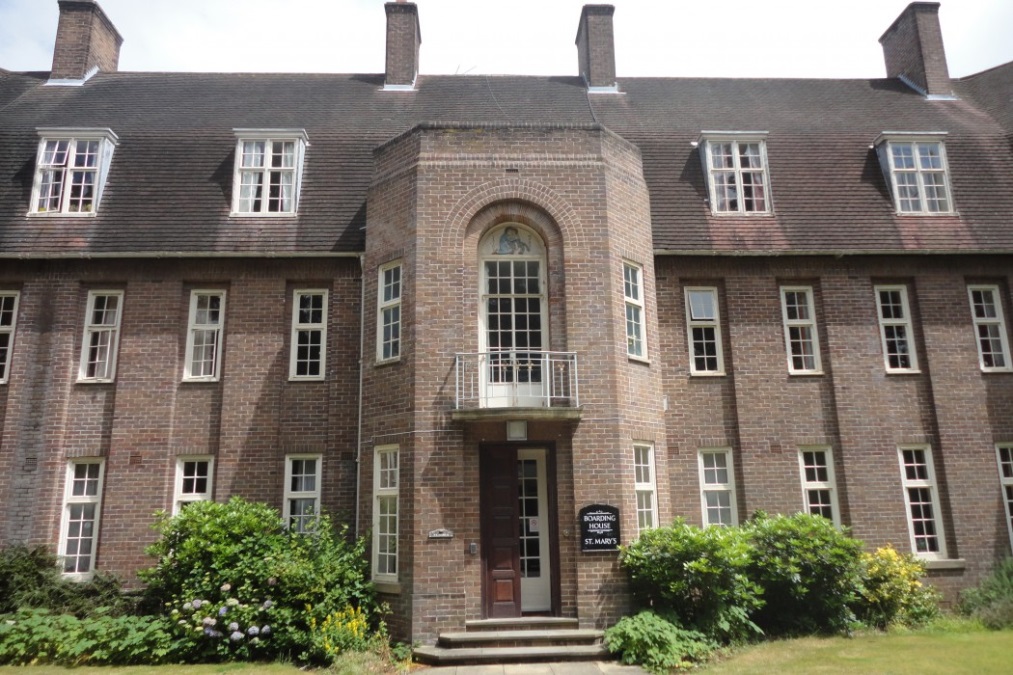 My work
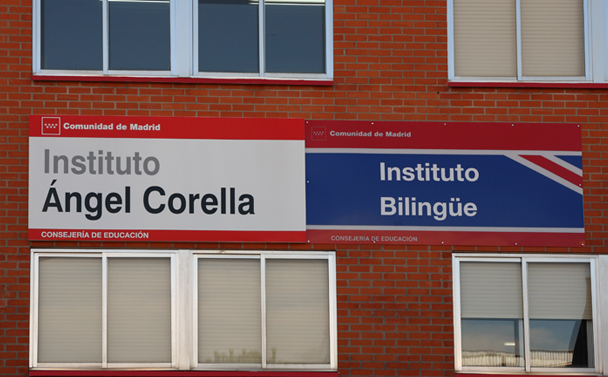 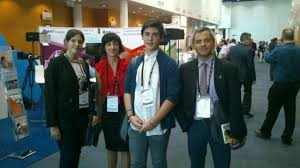 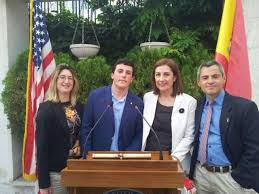 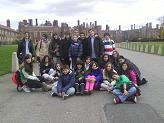 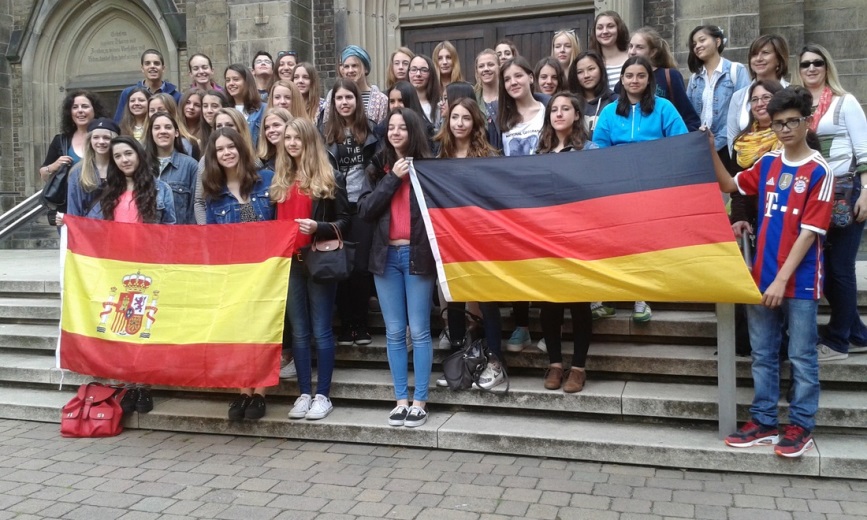 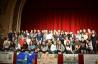 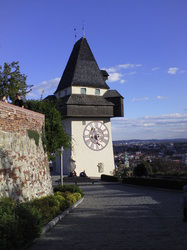 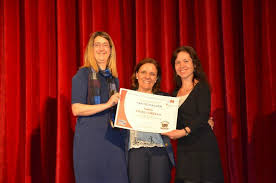 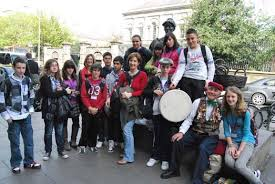 My favourites
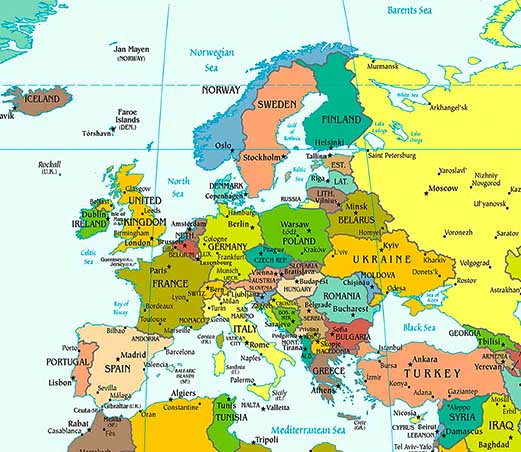 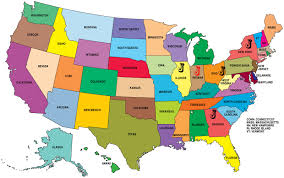 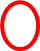 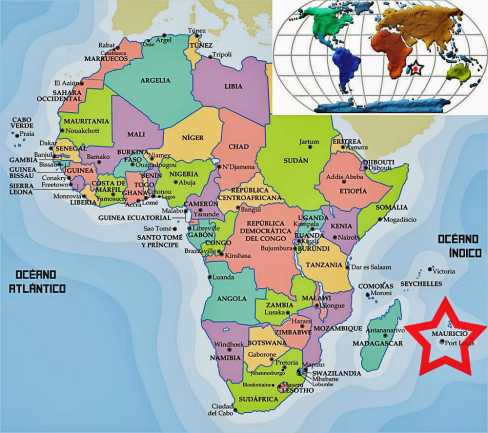 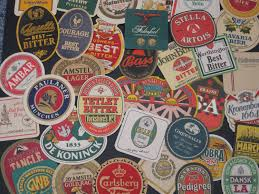 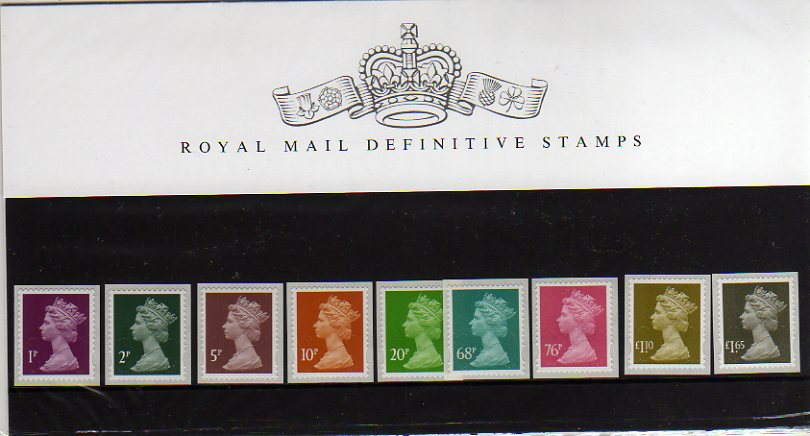